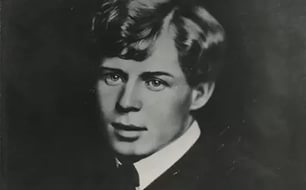 Сергей Есенин
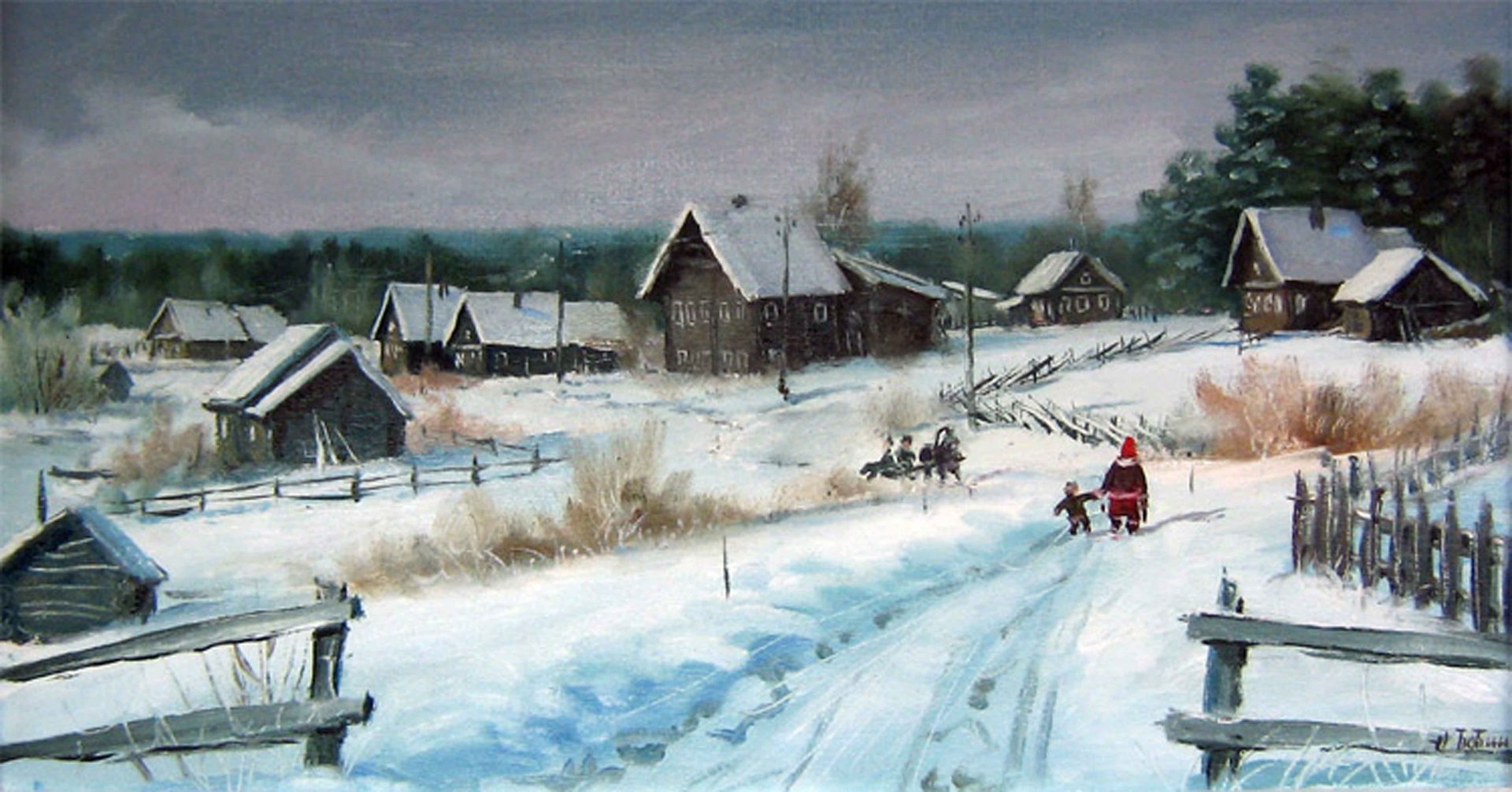 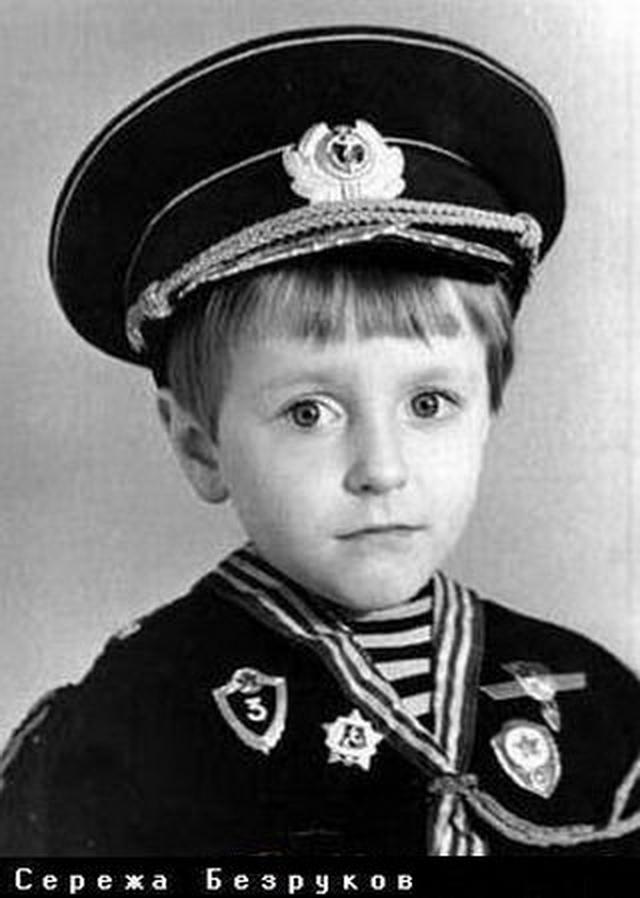 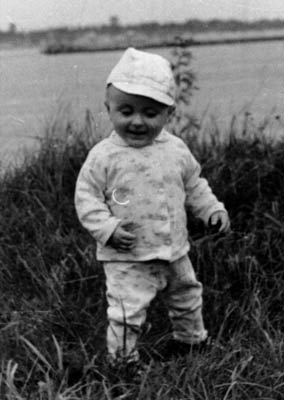 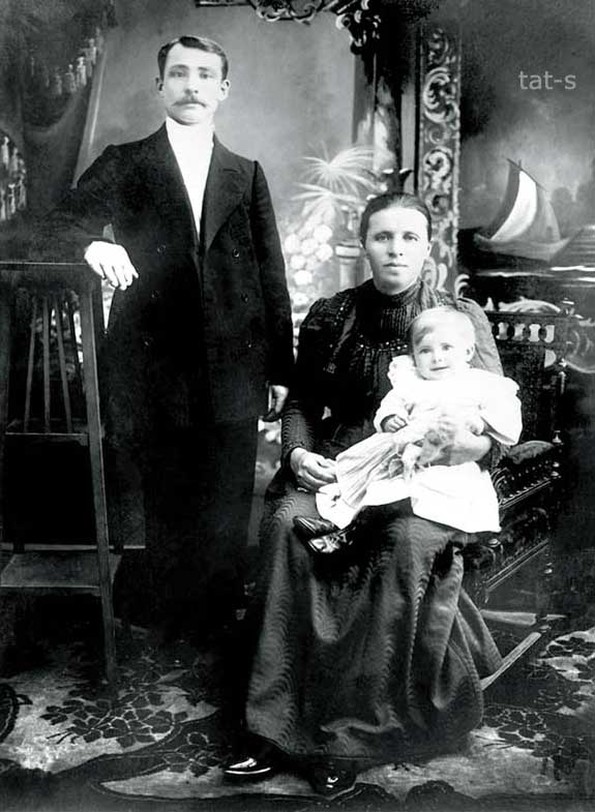